Halloween at St francis primary
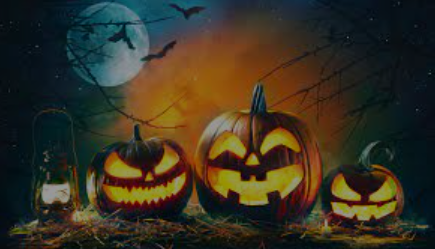 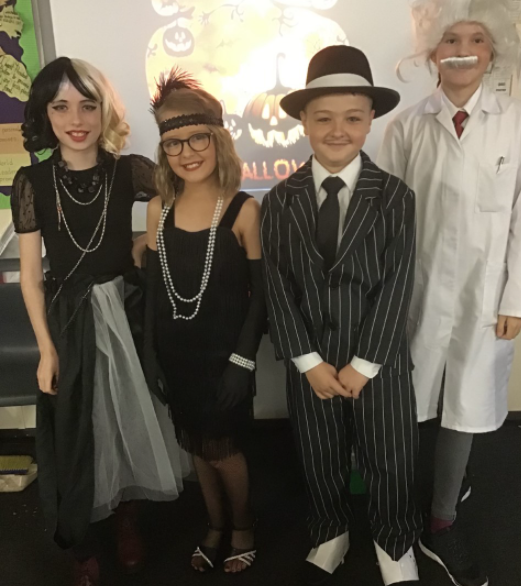 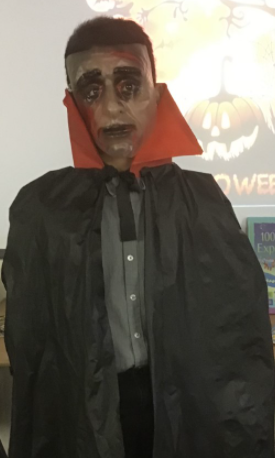 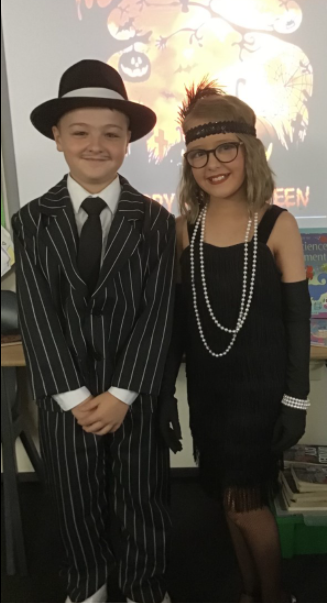 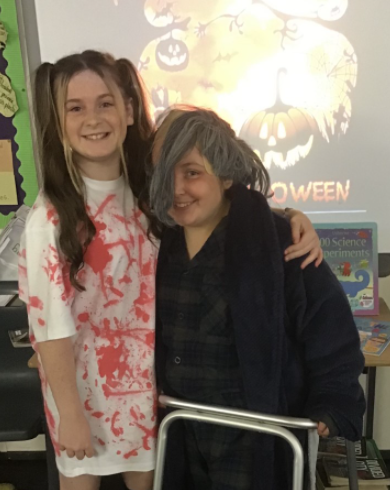 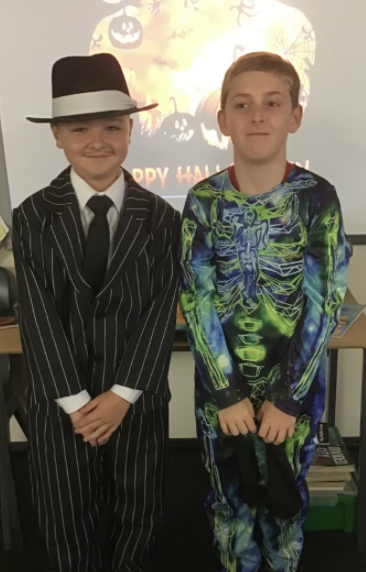 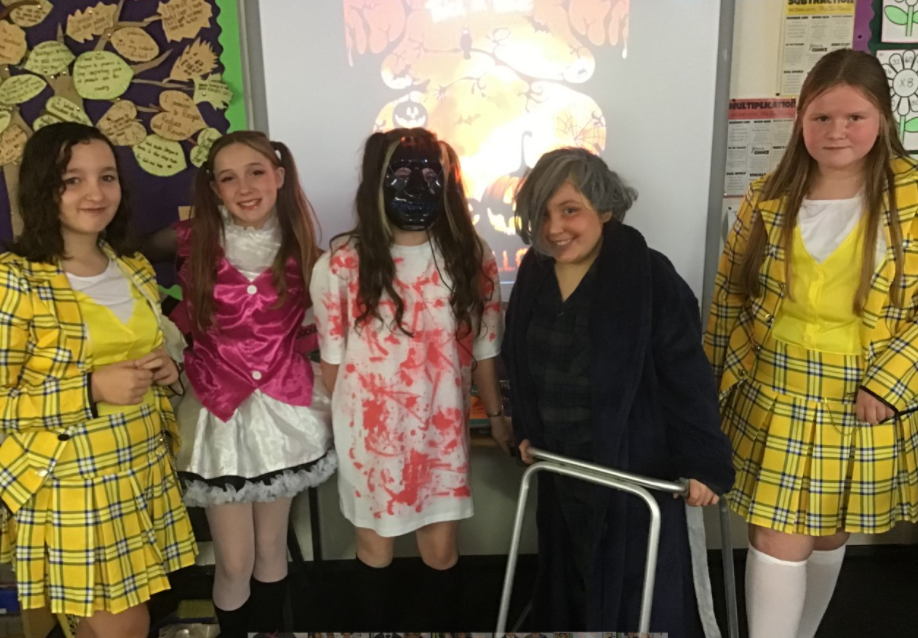 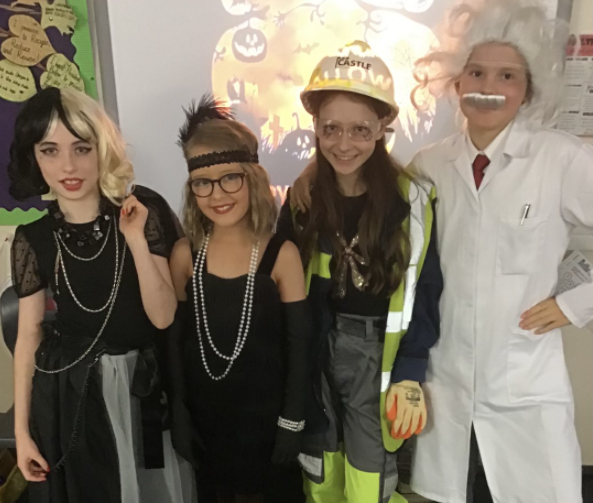 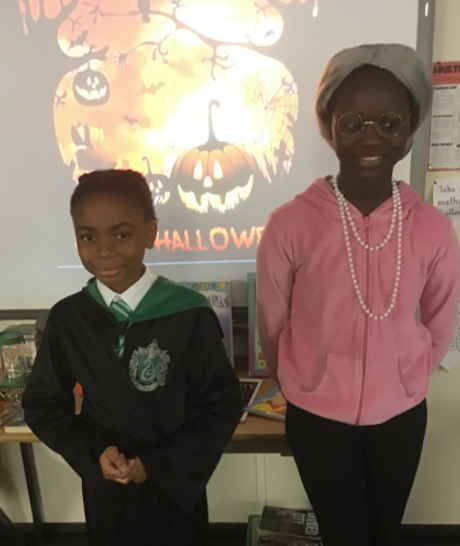 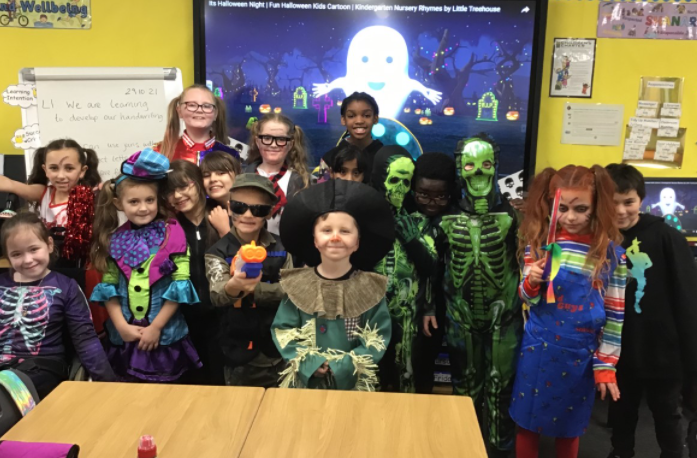 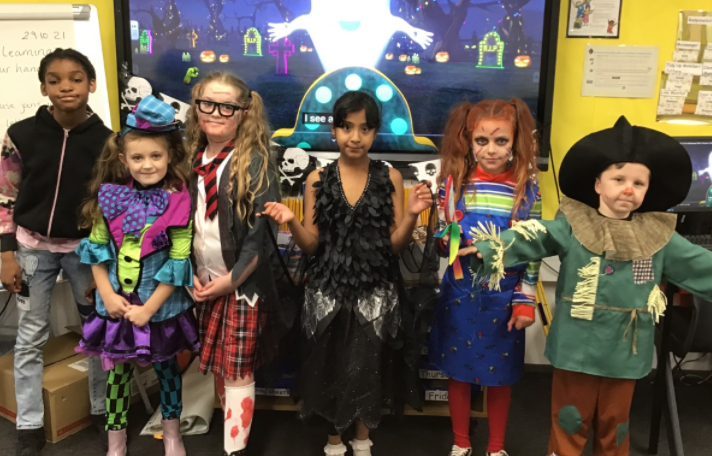 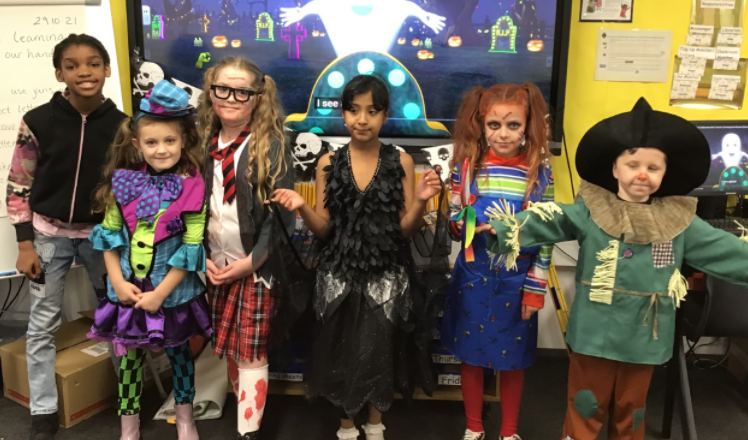 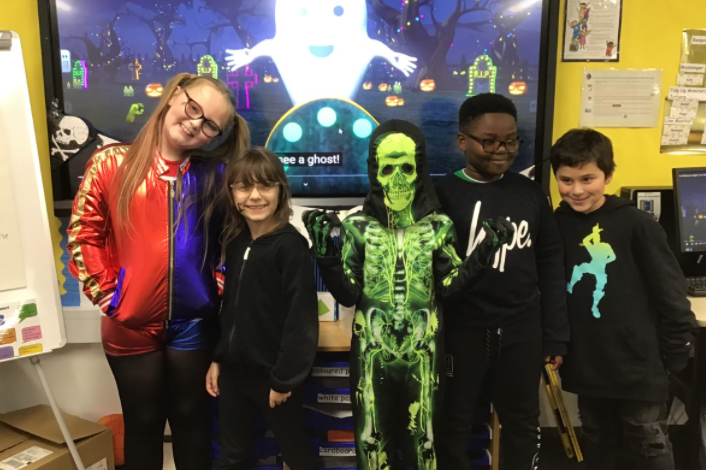 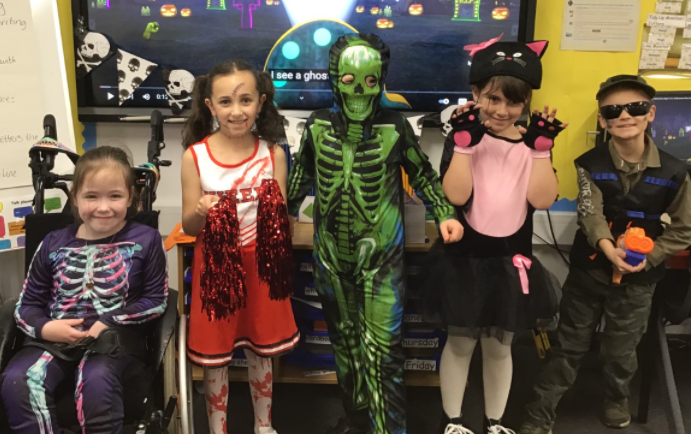 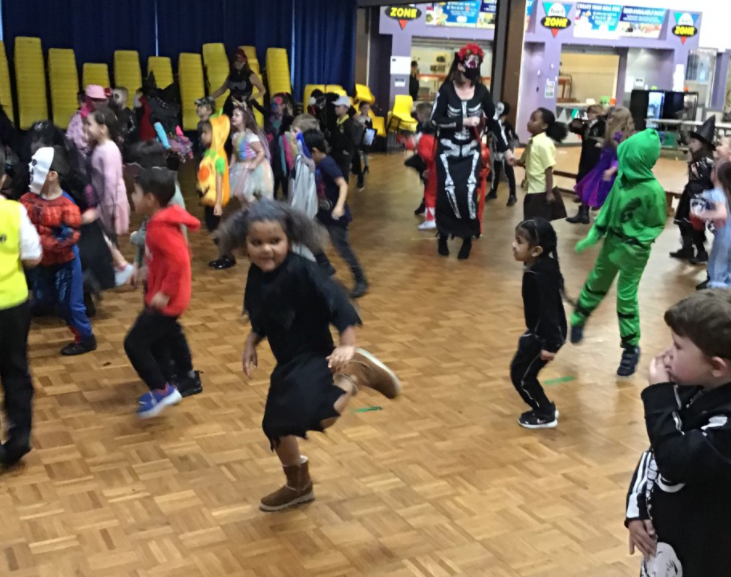 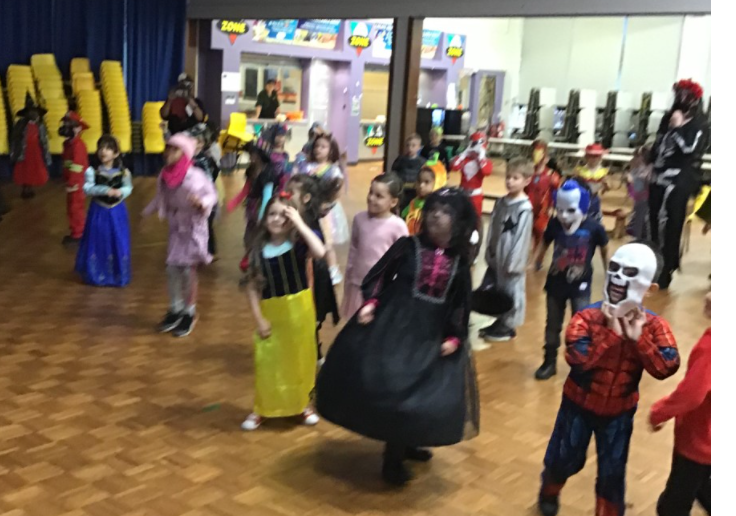 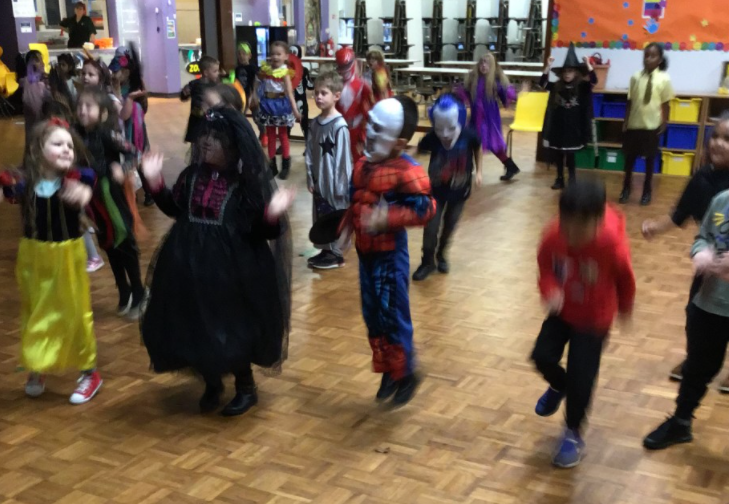